CLASSI QUINTE MORTARA
“PROMOZIONE E DIFFUSIONE DEI BENI CULTURALI E DELLA MEMORIA LOCALE”
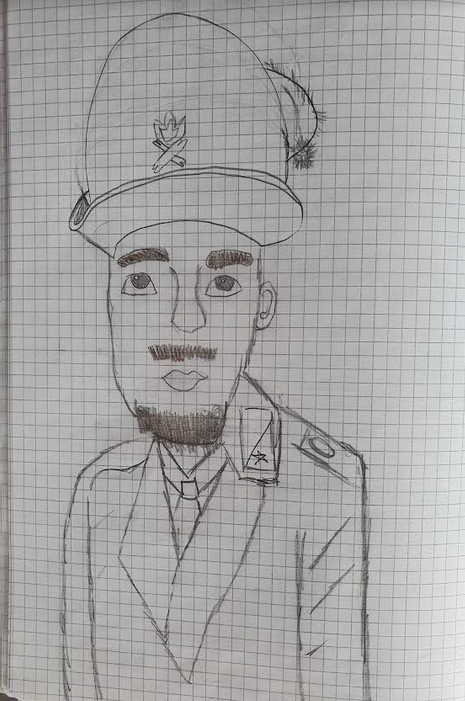 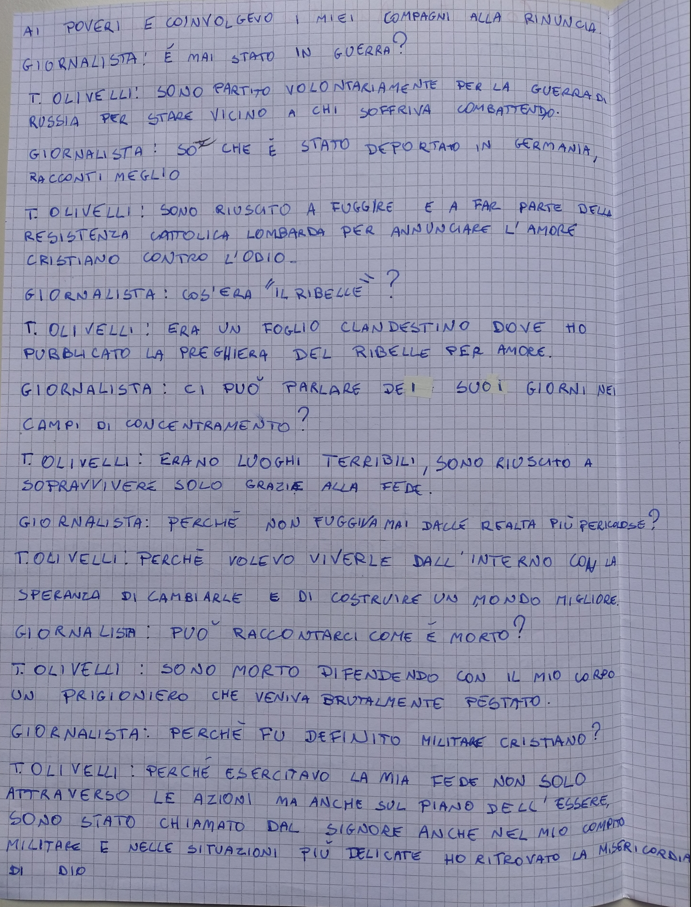 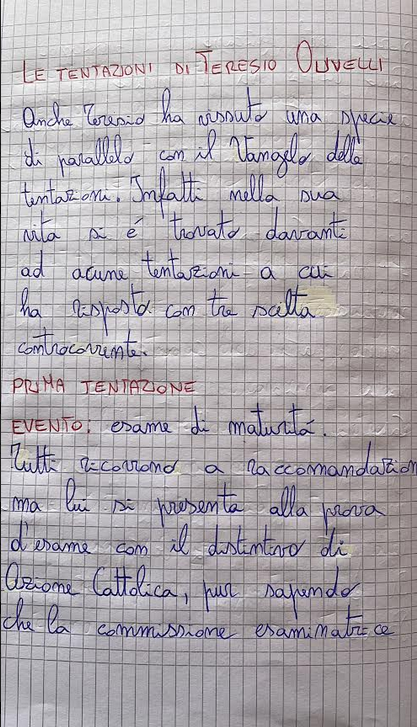 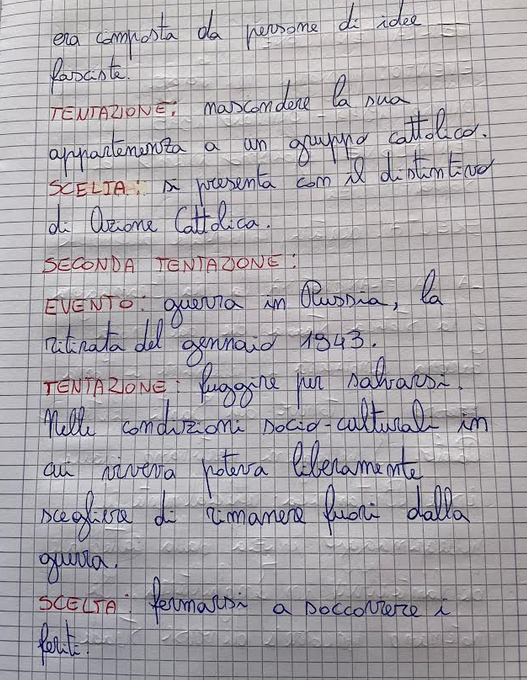 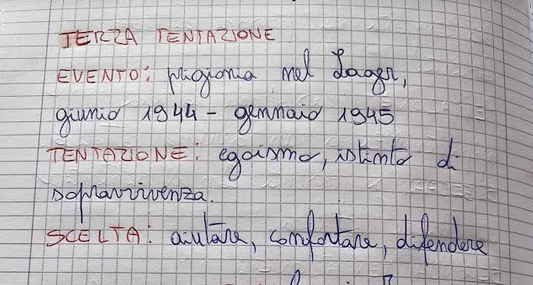 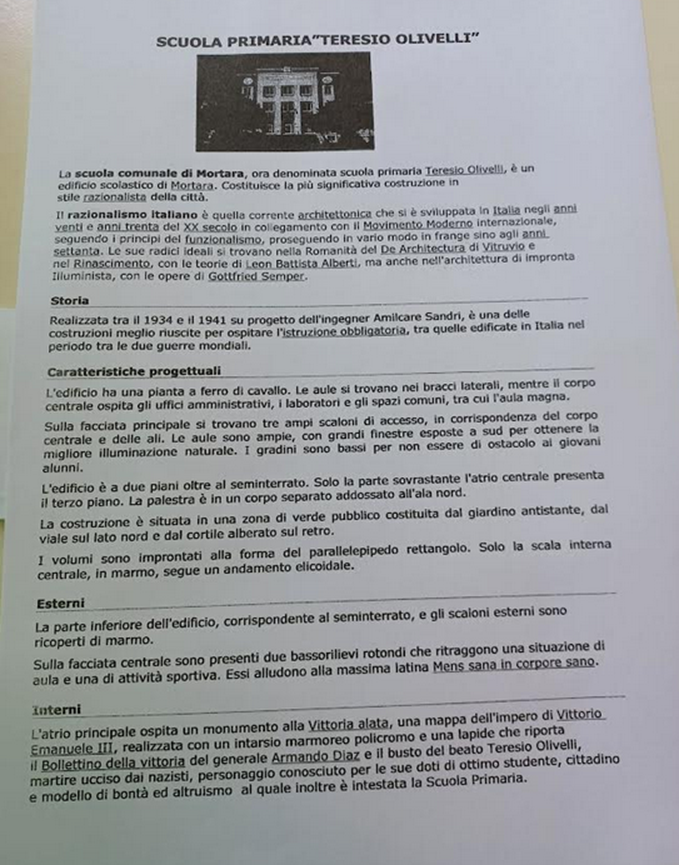 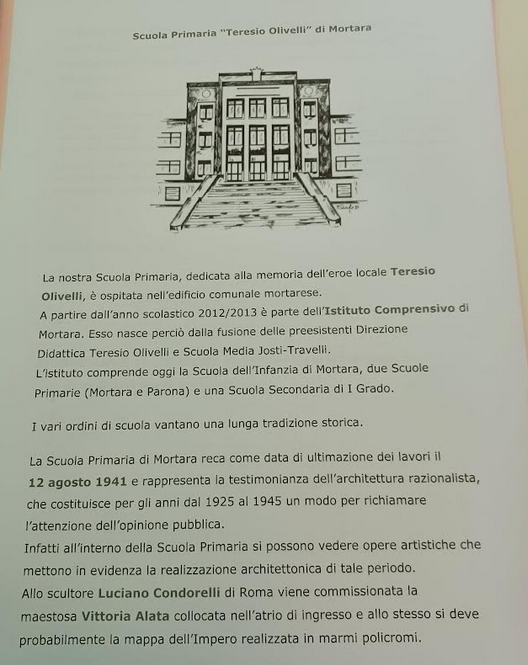 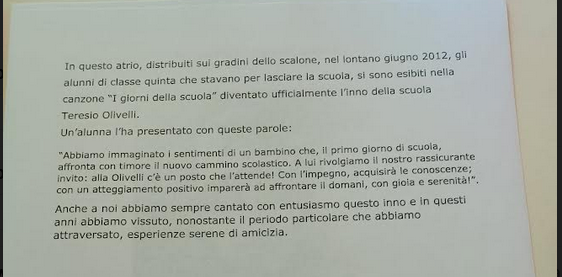